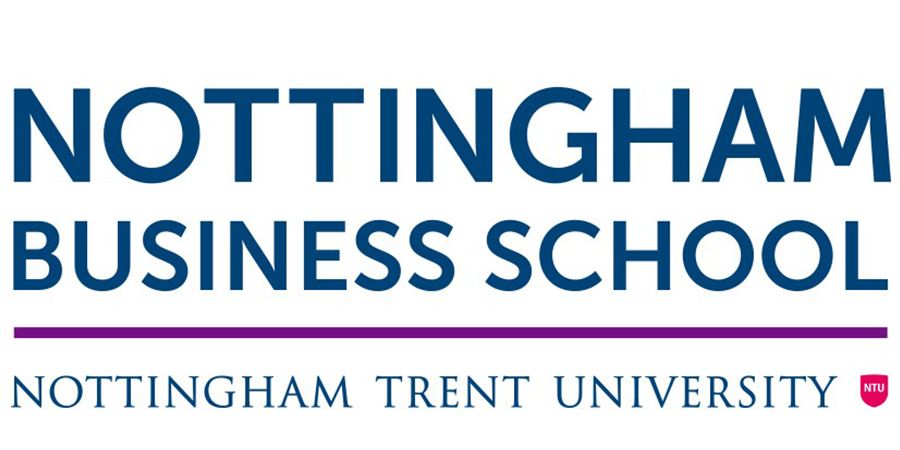 Scoring the Fire Reforms: England 0-3 Scotland
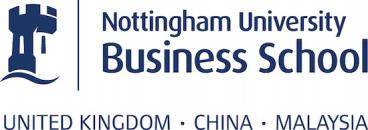 A comparative appraisal of recent changes to the Fire and Rescue Services in England and Scotland
Pete Murphy, Katarzyna Lakoma, Kirsten Greenhalgh and Lynda Taylor
DIFFERING CONTEXTS
RESEARCH APPROACH AND METHODS
BACKGROUND
The regimes for developing policy, delivering services and providing assurance to the public for Fire and Rescue Services in Scotland and England have diverged significantly since 2010, facilitated by the devolution of responsibility for local public services to the Scottish Government.
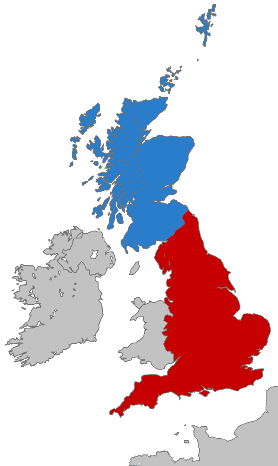 Central Government
Local Government
Improvement Agencies
Fire Standards Board
National Fire Chiefs Council
External Auditors
National Regulators
HMICFRS (Inspectorate)
The divergence has generated an opportunity to compare two service regimes that for over 150 years shared the same antecedents and history. The catalyst for this has been the publication of a series of new key policy documents in both countries.
RESEARCH QUESTION
How does policy development, service delivery and public assurance compare between the two countries?
This project is intended to identify systemic inadequacies and propose solutions to improve the policy development, service delivery and public assurance arrangements for Fire and Rescue Services in the UK and further afield.
CRITICAL ISSUES
GOVERNANCE, PERFORMANCE AND SERVICE CONFIGURATION
CONCLUSIONS
This project compares two alternative approaches to policy development, service delivery and public assurance. It demonstrates significant differences in the economy, efficiency and effectiveness between the two systems.
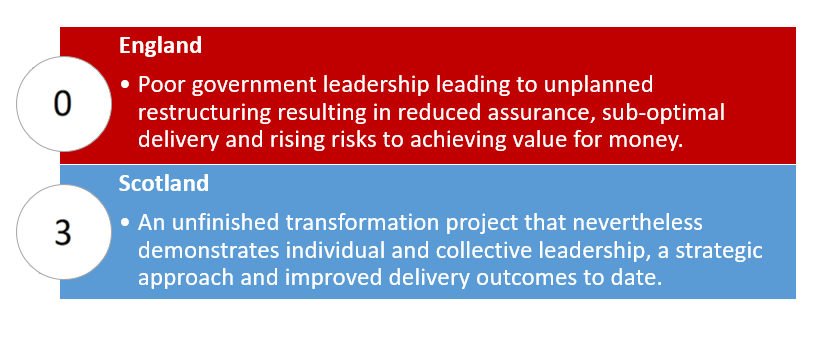